შპს „სდტ ჯორჯია”
ავტომანქანის მექანიკური კომპონენტების საწარმოს მოწყობის და  ექსპლუატაციის პროექტი
სკოპინგის ანგარიში
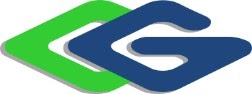 შპს „გამა კონსალტინგი“
საქართველოს კანონის “გარემოსდაცვითი შეფასების კოდექსი” პროცედურები
სკოპინგის ანგარიში;
საზოგადოების ინფორმირება, საჯარო განხილვა, მოსაზრებების გათვალისწინება
სკოპინგის დასკვნა
გზშ-ის ანგარიში
საზოგადოების ინფორმირება, საჯარო განხილვა, მოსაზრებების გათვალისწინება
გარემოსდაცვითი გადაწყვეტილება
სკოპინგი – პროცედურა, რომელიც განსაზღვრავს გარემოზე ზემოქმედების შეფასებისთვის მოსაპოვებელი და შესასწავლი ინფორმაციის ჩამონათვალს;
სკოპინგის ანგარიში – წინასწარი დოკუმენტი, რომელიც საქმიანობის განმახორციელებელმა ან/და კონსულტანტმა მოამზადა და რომლის საფუძველზეც სამინისტრო გასცემს სკოპინგის დასკვნას;
სამინისტროს მიერ გაცემული სკოპინგის დასკვნის საფუძველზე საქმიანობის განმახორციელებლი ამზადებს გარემოზე ზემოქმედების შეფასების ანგარიშს. 
სამინისტროს მიერ სკოპინგის დასკვნის დამტკიცების შემდეგ საქმიანობის განმახორციელებელი ან/და კონსულტანტი სკოპინგის დასკვნის საფუძველზე ამზადებს გარემოზე ზემოქმედების შეფასების ანგარიშს და უზრუნველყობს მის სამინისტროში წარმოდგენას, რომლის საფუძველზეც გაიცემა გარემოსდაცვითი გადაწყვეტილება.
შესავალი
შპს „სდტ ჯორჯია“ ფოთის თავისუფალი ინდუსტრიული ზონის („თიზ“) ტერიტორიაზე გამოყოფილ ნაკვეთზე, გეგმავს ავტომანქანების მექანიკური კომპონენტების საწარმოს მოწყობის და ექსპლუატაციის პროექტის განხორციელებას. 
საქათველოს კანონის „გარემოსდაცვითი შეფასების კოდექსი“-ს მე-2 დანართის 4.3. პუნქტის შესაბამისად „ფერადი ლითონის (გარდა ძვირფასი ლითონებისა) დნობა წელიწადში 20 ტონა და მეტი წარმადობით“ წარმოადგენს სკრინინგის პროცედურას დაქვემდებარებულ საქმიანობას. კანონმდებლობის შესაბამისად მომზადდა და საქართველოს გარემოს დაცვისა და სოფლის მეურნეობის სამინისტროს წარედგინა სკრინინგის ანგარიში, რაზეც მინისტრის 2020 წლის 12 თებერვლის N 2-126 ბრძანებით, საქმიანობა დაექვემდებარა გარემოზე ზემოქმედების შეფასების პროცედურას. 
განხილვის საგანს წარმოადგენს, დაგეგმილი საწარმოს (I ეტაპის) ტექნიკურ-ეკონომიკური დასაბუთების პროექტის სკოპინგის ანგარიში.
საპროექტო ტერიტორიის ხედები
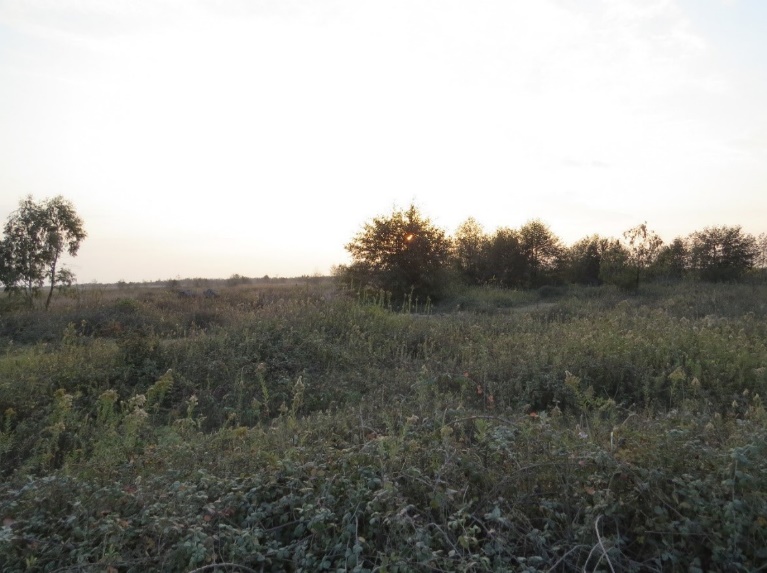 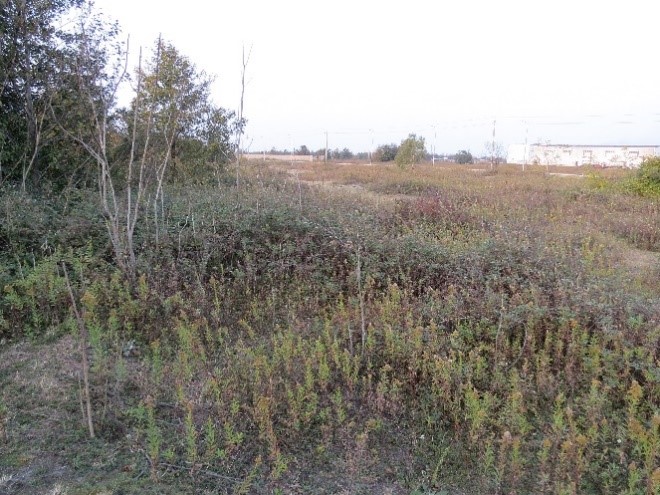 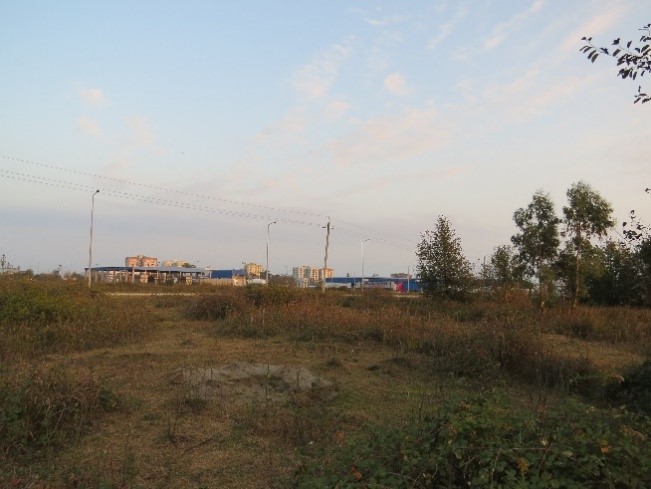 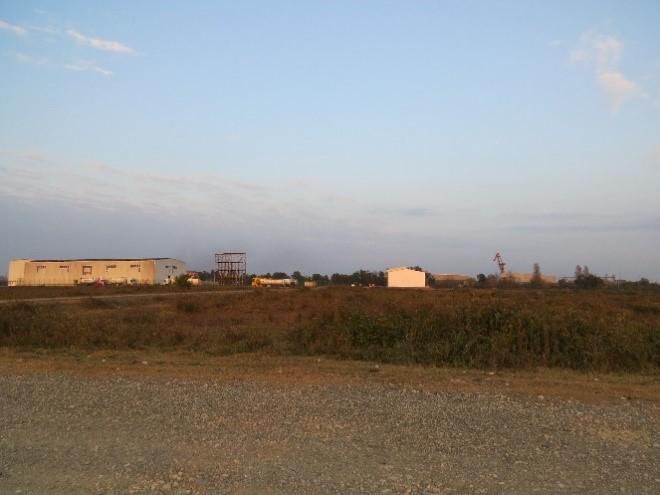 ალტერნატივების ანალიზი
შპს „სდტ ჯორჯია“-ს დაგეგმილი საქმიანობის განხორციელების შესაძლო ალტერნატივებიდან ამ ეტაპზე განხილვას ექვემდებარება შემდეგი: 
არაქმედების ალტერნატიული ვარიანტი.
დასკვნა: სკოპინგის ანგარიშში მოცემული წინასწარი შეფასების შედეგების მიხედვით, საწარმოს მოწყობა და  ექსპლუატაცია გარემოზე ნეგატიური ზემოქმედების მაღალ რისკებთან დაკავშირებული არ იქნება და შესაბამისი შემარბილებელი ღონისძიებების  გათვალისწინებით, პროექტის განხორციელებას საკმაოდ მაღალი დადებითი სოციალურ-ეკონომიკური შედეგი ექნება, როგორც რეგიონის, ასევე კონკრეტულად ქ. ფოთის მოსახლეობისათვის. 
საწარმოს განთავსების  ადგილის ალტერნატიული ვარიანტები.
დასკვნა: პროექტის ამ ეტაპზე შეიძლება განხილული იქნას საწარმოს განთავსების რამდენიმე ალტერნატიული ვარიანტი ქ. ფოთის ტერიტორიაზე, მაგრამ ინვესტორის მიერ მიღებული გადაწყვეტილება მისი თიზ-ის ტერიტორიაზე განთავსების თაობაზე საუკეთესო ვარიანტად უნდა ჩაითვალოს.
დაგეგმილი საქმიანობის აღწერა
ტექნიკურ-ეკონომიკური დასაბუთების მიხედვით, ფოტის თავისუფალი ინდუსტრიული ზონის ტერიტორიაზე გამოყოფილ 5 000 მ2 ფართობის ტერიტორიაზე (ნაკვეთი 307) დაგეგმილია ავტომანქანების მექანიკური კომპონენტების საწარმოს მოწყობა და ექსპლუატაცია. საწარმოში ავტომანქანის მექანიკური კომპონენტების წარმოება მოხდება ალუმინის და თუთიის შენადნობებისაგან. შენადნობები, მზა ნამზადის სახით, შემოტანილი იქნება საზღვარგარეთიდან ან საქართველოს ტერიტორიაზე არსებული საწარმოებიდან.
პროდუქციის დამზადება მოხდება ე.წ. „მაღალი წნევით ჩამოსხმის პროცესი“-თ (HPDC), რისთვისაც დამონტაჟებული იქნება შესაბამისი დანადგარ-მოწყობილობა. ალუმინის და თუთიის შენადნობების დნობა მოხდება ელექტროღუმლებში, მდნარი ლითონი მიეწოდება მაღალი წნევით ჩამოსხმის დანადგარს და შემდგომ მოხდება ჩამოსხმული მექანიკური კომპონენტების დამუშავება და რეალიზაციისათვის მომზადება. 
დაგეგმილი საქმიანობის განხორციელება მოხდება 3 ეტაპად. 1-ელ ეტაპზე დაგეგმილია  საპროექტო ტერიტორიის ნაწილის ათვისება - მიზის ნაკვეთის  2700 მ2 ფართობზე აშენდება საწარმოს პირველი რიგი: საამქრო, ინსტრუმენტების სათავსი, საწყობი, ოფისი, სასადილო და სხვა დამხმარე სათავსები. ამ ეტაპზე საწარმოში დასაქმდება 60-მდე სპეციალისტი, მათ შორის 50 ადგილობრივი მუშახელი.
მე-2 ეტაპზე (1 ეტაპის დამთავრებიდან 1 წლის შემდეგ) ანალოგიური საწარმოო საამქრო მოეწყობა საპროექტო ტერიტორიის დანარჩენ ნაწილზე. მეორე ეტაპზე დასაქმებულთა რაოდენობა იქნება 100-მდე ადგილობრივი მუშახელი. 
მე-3 ეტაპზე (საქმიანობის დაწყებიდან 4 წლის შემდეგ), დაგეგმილია საწარმოს გაფართოება, რისთვისაც ათვისებული იქნება საპროექტო ტერიტორიის მიმდებარედ არსებული 5000 მ2 ფართობის მქონე ნაკვეთი (ნაკვეთი N305). ადგილობრივი დასაქმებული მუშახელის რაოდენობა გაიზრდება 220 ადამიანამდე.
სიტუაციური სქემა
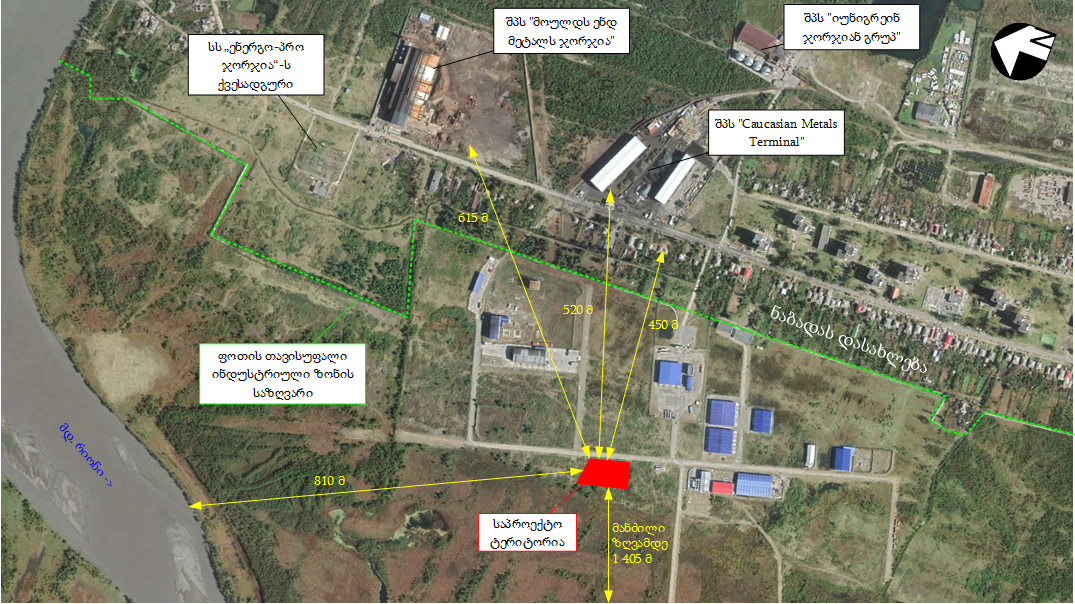 კოლხეთის ეროვნული პარკის ნაბადას უბანი, იგივე ზურმუხტის ქსელის უბანი „კოლხეთი“ (GE0000006), მდებარეობს საპროექტო ტერიტორიის ჩრდილოეთით ≈1700 მ-ის დაცილებით.
საპროექტო ნაკვეთის განლაგების სქემა თიზ-ის ფარგლებში
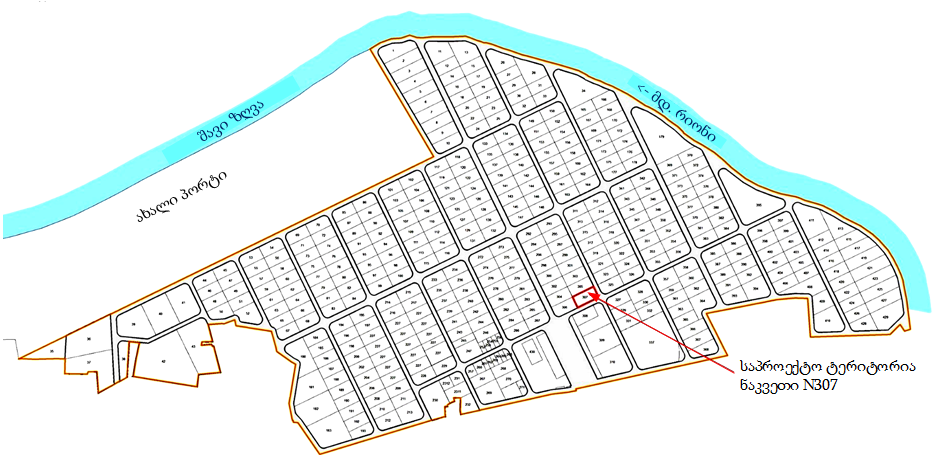 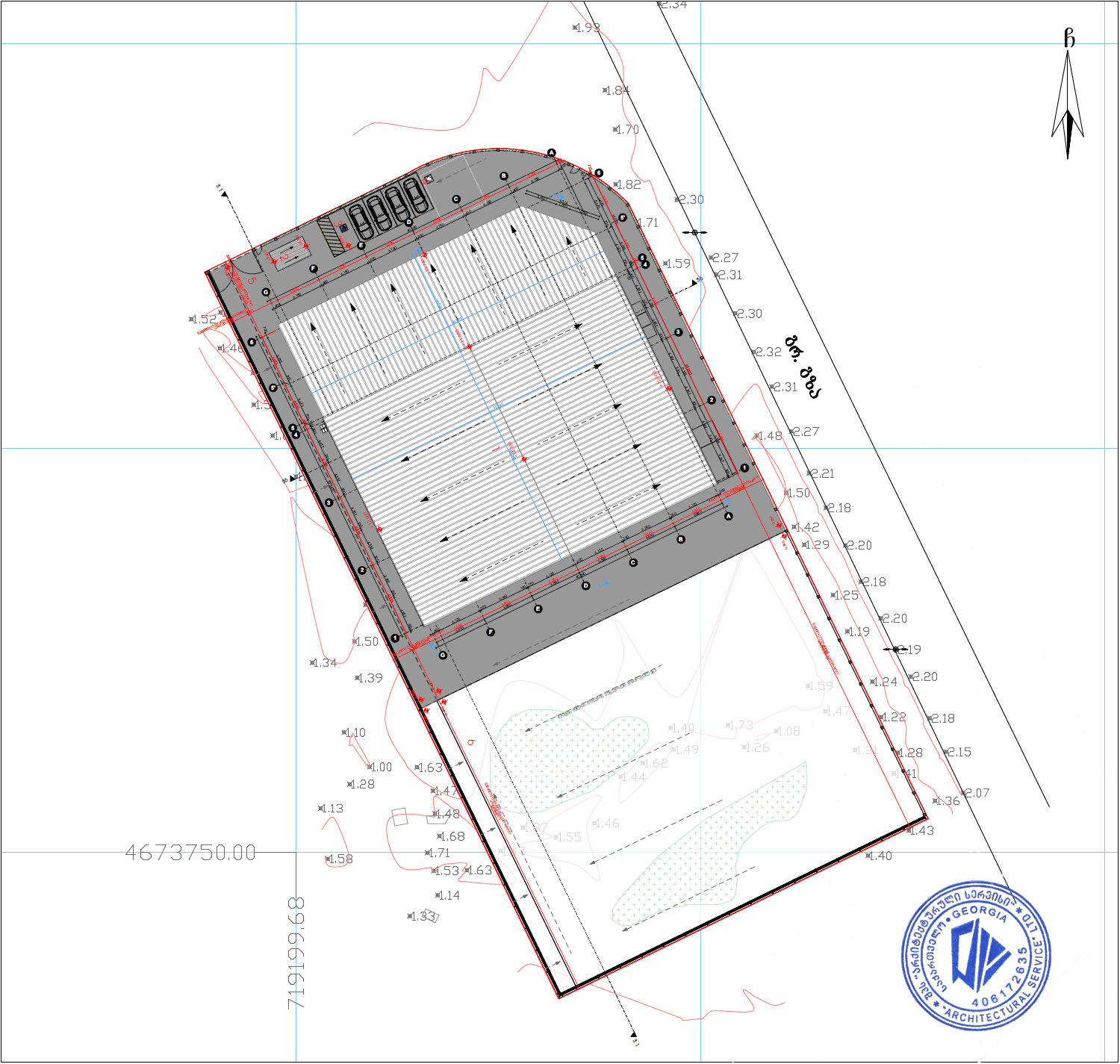 საწარმოს გენგეგმა საპროექტო მიწის ნაკვეთზე
პირველი სართულის გეგმა
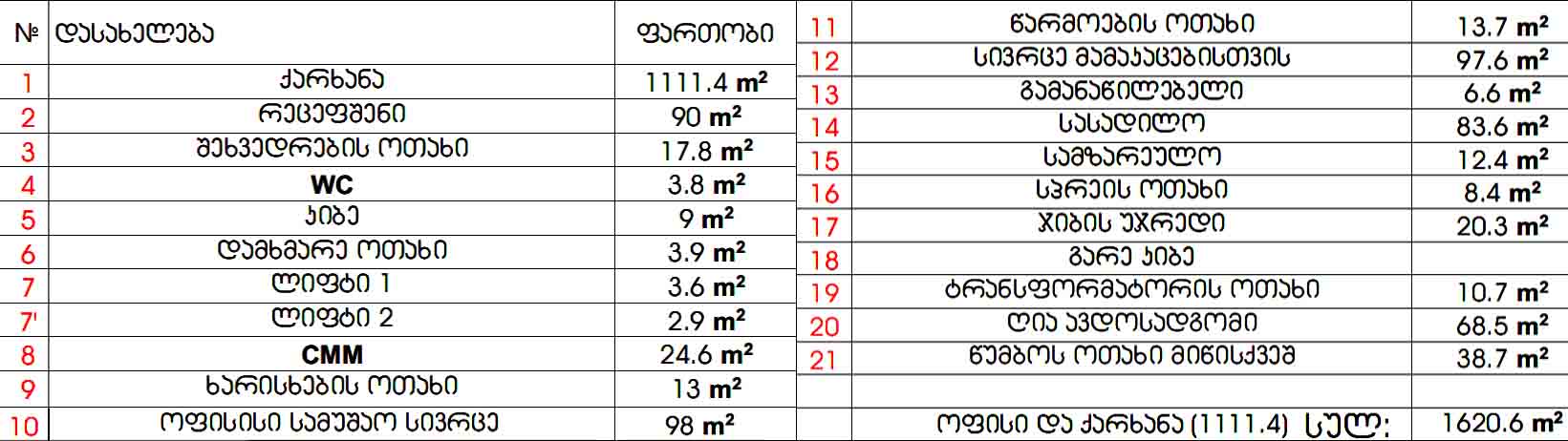 მეორე სართულის გეგმა
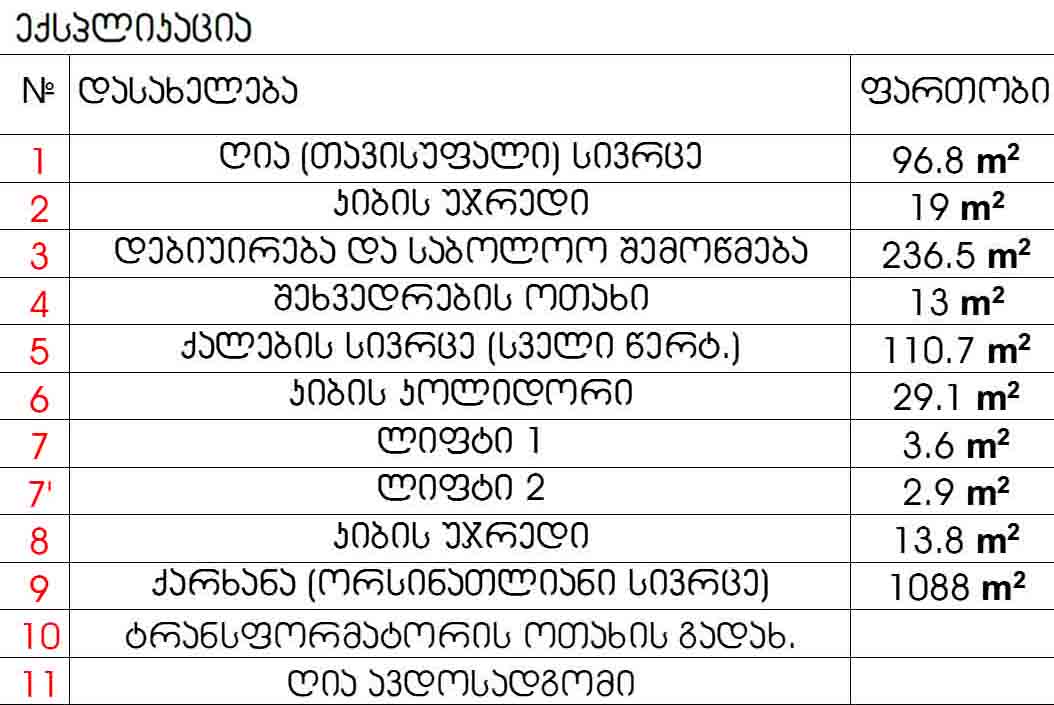 მეორე სართულის გეგმა
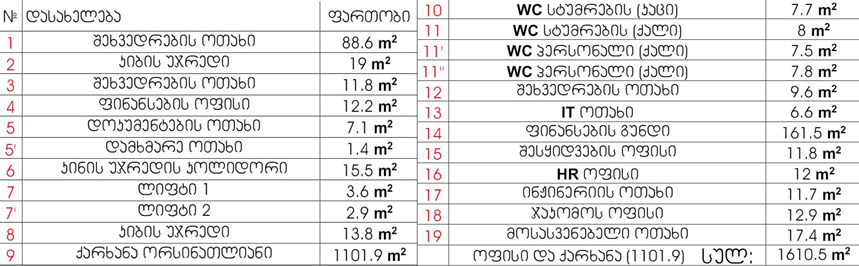 პროექტის მოკლე აღწერა
პირველ ეტაპზე დაგეგმილია საპროექტო ტერიტორიის ჩრდილოეთი ნაწილის ათვისება, სადაც მოეწყობა ავტომანქანის მექანიკური კომპონენტების საწარმო. პროექტის მიხედვით,  დაგეგმილია ლითონის კარკასული ნაგებობების მოწყობა სენდვიჩ-პანელებით. საპროექტო შენობის ზომებია 41.28 X 40,04 მ; h= 14.33 მ. აქედან შენობის ნაწილი (13.0 მ X 40.04 მ) წარმოადგენს საოფისე ნაგებობას. საწარმოს შენობის კედლები და ჭერი დაფარული იქნება ცეცხლგამძლე მასალით.     
საწარმოსათვის განკუთვნილი 5 000 მ2 ფართობის ტერიტორიაზე, პირველი ეტაპის განაშენიანების ფართობი იქნება 1633.2 მ2, ხოლო საწარმოს სათავსოების საერთო ფართობი 2654.6 მ2, აქედან საწარმოო ფართობი პირველ სართულზე იქნება 1111.4 მ2.
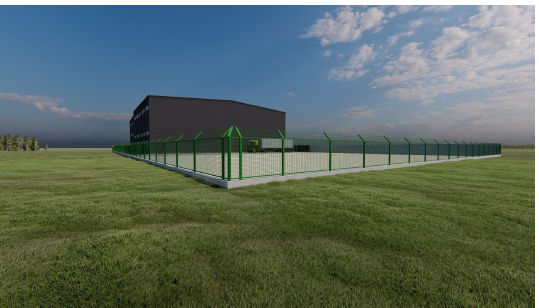 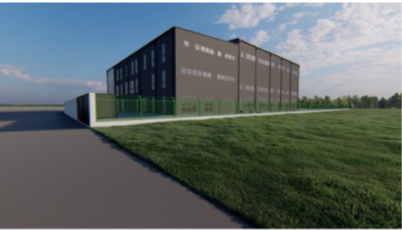 პროექტის მოკლე აღწერა
საწარმოო საამქროში დამონტაჟებული იქნება შემდეგი ტექნოლოგიური მანქანა-დანადგარები: 
3 ერთეული მაღალი წნევით ჩამოსხმის მანქანა ცხელი კამერით;
3 ერთეული მაღალი წნევით ჩამოსხმის მანქანა ცივი კამერით;
2 ერთეული სპეციალური დანიშნულების მანქანა პროგრამული ლოგიკური კონტროლერებით (PLC) და რობოტიზირებული კონტროლით;
2 ერთეული ციფრული მართვის მანქანა (CNC);
პროდუქციის დამუშავების სხვადასხვა დანიშნულების ჩარხები (საფანტჭავლური დამშავების დანადგარი, სახარატო, საფრეზავი, სახეხი, ელექტროეროზიულ და ელექტრული განმუხტვის (EDM) ჩარხები);
ლაბორატორიის აღჭურვილობა, მათ შორის: საკოორდინაციო საზომი დანადგარი (CMM), პროფილების საზომი, მიკრომეტრი და სხვა. 
საწარმოს ექსპლუატაციაში გაშვებამდე გათვალისწინებულია ISO 9001 სერთიფიკატის მიღება, ხოლო ექსპლუატაციის ერთი წლის შედეგ საავტომობილო ინდუსტრიის IATF სერტიფიკატის მიღება.
ტექნოლოგიური პროცესების აღწერა
შენადნობების გასაცხელებლად და გასადნობად გამოიყენება ელექტროღუმელი. ღუმელის ტემპერატურა თუთიის შენადნობის დნობისათვის იქნება 420 0C, ხოლო ალუმინის შენადნობისთვის - 700 0C.  
გამომდნარი მასალის ჩასხმა ყალიბში ხდება მაღალი წნევით ჩამოსხმის დანადგარის საშუალებით. ჩამოსხმის პროცესში მაღალი წნევის ქვეშ ჩამოსხმის დანადგარის ზედაპირზე ხდება წყლის ხსნარის მოსხმა.  
აღნიშნული ხსნარის დიდი ნაწილი ორთქლდება, ხოლო მცირე კონდენსაციის შედეგად ფორმირდება ნამუშევარი სითხე.
თუთიის შენადნობისგან პროდუქციის ჩამოსხმისათვის გამოიყენება მაღალი წნევით ჩამოსხმის დანადგარი მაღალტემპერატურული კამერით (სადნობი ღუმელი განთავსებულია ჩამოსასხმელი მანქანაში და წარმოქმნილი აირების გაწოვა ხდება ერთიანი გამწოვი სისტემით), ხოლო ალუმინის შენადნობისგან მაღალი წნევით ჩამოსხმის დანადგარი ცივი კამერით (სადნობი ღუმელი დამონტაჟებულია ცალკე, ჩამოსასხმელი მანაქანის გვერდით, და გააჩნია ცალკე გამწოვი სისტემა).
ორივე ტიპის ჩამოსხმის მანქანის შემთხვევაში, მოხდება წარმოქმნილი ემისიების ორგანიზებული გატანა, კერძოდ: ასპირაციული სისტემები განთავსებული იქნება როგორც სადნობი ღუმელზე, ასევე ჩამოსხმის დანადგარზე. ასპირაციული სისტემებით აირნარევი მიეწოდება ფილტრებს და შემდგომ 15 მ სიმაღლის მილით გაიფრქვევა ატმოსფეროში.
მაღალი წნევით ჩამოსხმის პროცესში გამოყენებული ყალიბი საჭიროებს რეგულარულ ავტომატურ-ტექნიკურ მომსახურებას - ულტრაბგერით წმენდას. ულტრაბგერით საწმენდი აპარატი იყენებს წყალს, რომელიც შერეულია ნატრიუმის ჰიდროქსიდთან. აღნიშნულ ეტაპზე წარმოიქმნება ნამუშევარი სითხე, რომელიც გროვდება ნარჩენის სახით შემდგომი მართვის მიზნით. ყალიბების ტექნიკური გამართულობის უზრუნველყოფის მიზნით, გამოიყენება სახარატო, საფრეზავი, სახეხი, ელექტროეროზიულ და ელექტრული განმუხტვის (EDM) ჩარხებს, რომლებიც დამატებით წარმოქმნიან ლითონის მყარი ნარჩენებს/მტვერს.
ტექნოლოგიური პროცესების აღწერა. მაღალი წნევით ჩამოსხმის დანადგარები
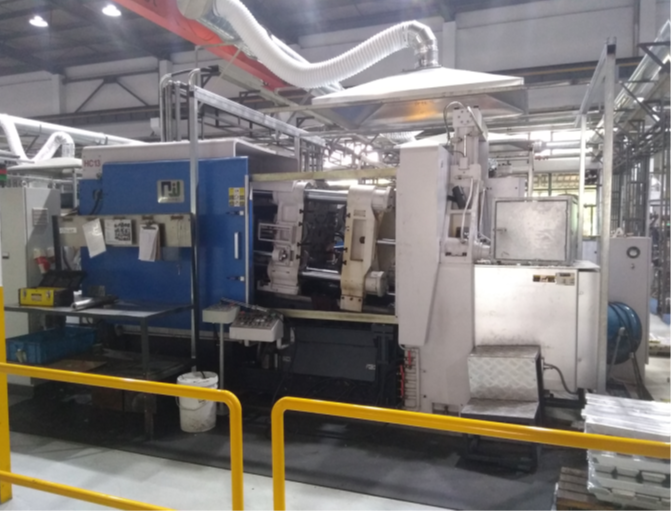 მაღალი წნევის ჩამოსხმის დანადგარი ცივი კამერით (სადნობი ღუმელი განთავსებულია დანადგარის გარეთ)
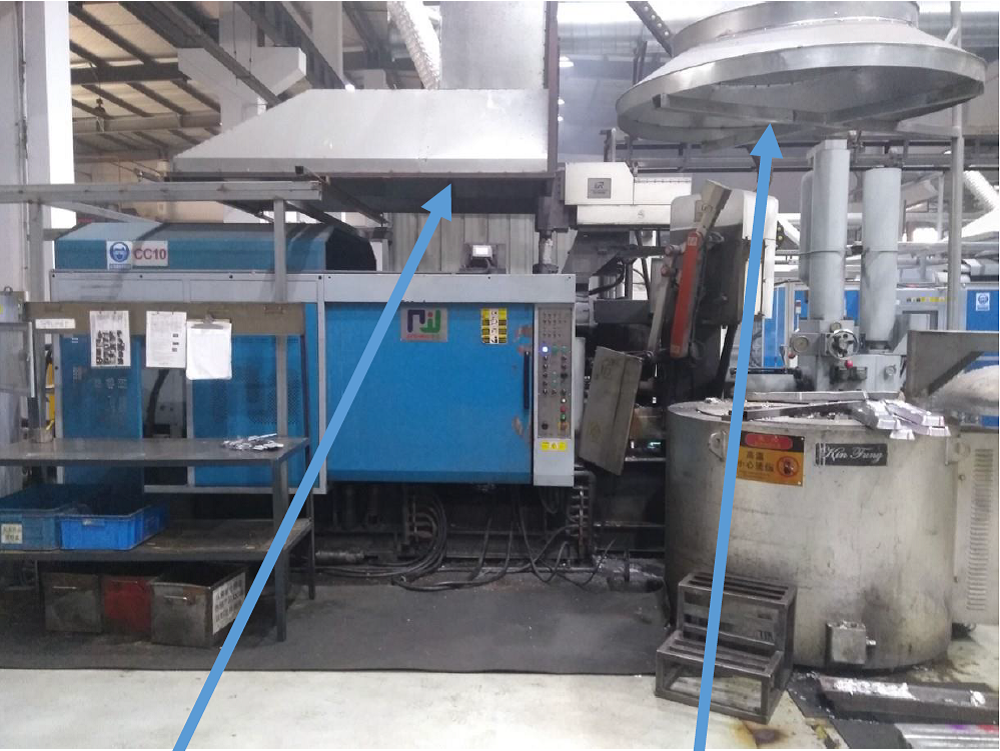 მაღალი წნევის ჩამოსხმის დანადგარი მაღალტემპერატურული კამერით (სადნობი ღუმელი განთავსებულია უშუალოდ დანადგარში)
ტექნოლოგიური პროცესების აღწერა. ძირითადი მასალები და მათი მახასიათებლები
შესაძლო ნეგატიური ზემოქმედების რისკების წინასწარი შეფასება
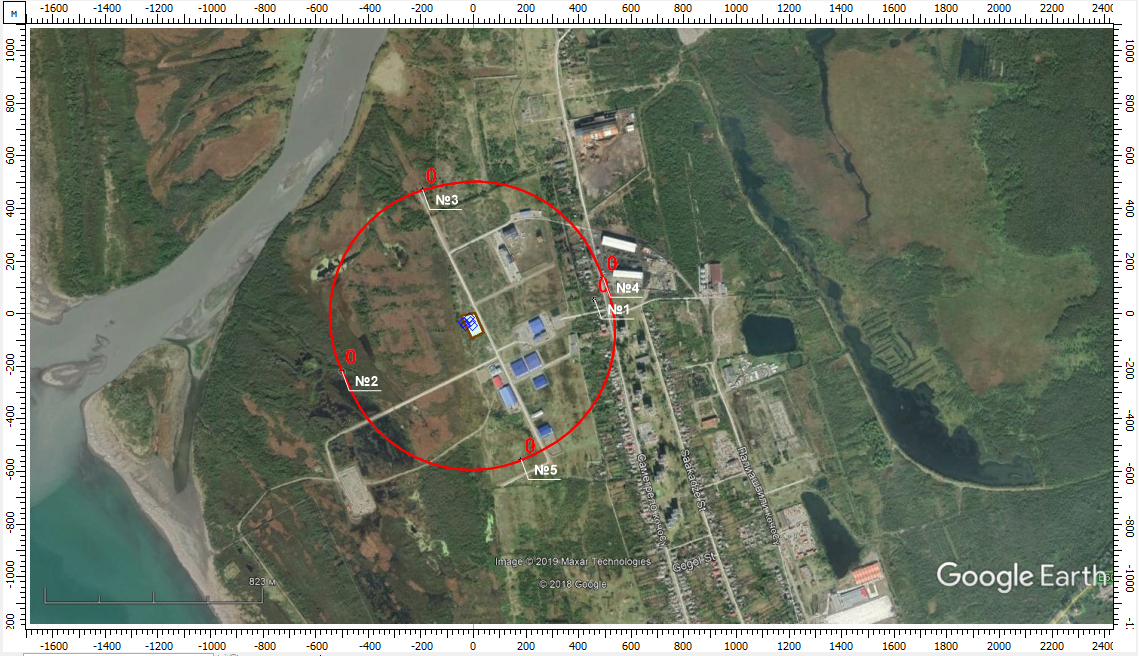 ატმოსფერული ჰაერის ხარისხი
გაბნევის ანგარიში შესრულებულია 2 ვარიანტად (1 - ალუმინის დნობა და ჩამოსხმა; 2 - თუთიის დნობა და ჩამოსხმა).
უახლოესი დასახლებული პუნქტი დაცილებულია ობიექტიდან აღმოსავლეთის მიმართულებებით   0.46 კმ მანძილით (წერტ.  № 1). ჰაერის ხარისხის მოდელირება დამატებით შესრულდა ობიექტის წყაროებიდან 500-მეტრიანი ნორმირებული ზონის საკონტროლო წერტილების (წერტ. №  2÷5) მიმართაც.
გაანგარიშებამ აჩვენა, რომ ყველა ინგრედიენტის მაქსიმალური კონცენტრაცია პრაქტიკულად ნულის ტოლია
ხმაურის გავრცელება
ხმაური გავრცელებასთან დაკავშირებული ნეგატიური ზემოქმედების რისკები არ იქნება მაღალი, რადგან საწარმოს ტერიტორიაზე მიმდინარე ტექნოლოგიური პროცესები შესრულდება დახურულ შენობებში და ამასთანავე საცხოვრებელი ზონიდან დაცილების მანძილის (450 მ) გათვალისწინებით, ხმაურის ზენორმატიულ გავრცელებას ადგილი არ ექნება. გაანგარიშების შედეგების მიხედვით უახლოესი საცხოვრებელ სახლთან ხმაურის გავრცელების დონე არ იქნება 35 დბა-ზე მეტი.
შესაძლო ნეგატიური ზემოქმედების რისკების წინასწარი შეფასება
ბიოლოგიური გარემო
ფოთის თავისუფალი ინდუსტრიული ზონის ფორმირების პროცესში ჩატარებული დიდი მოცულობის მოსამზადებელი სამუშაოები: ტერიტორიის მოღობვა, ადმინისტრაციული შენობა-ნაგებობების მოწყობა, ტერიტორიის დაგეგმარება და პერსპექტიული საწარმოებისათვის გამოყოფილი უბნების მშენებლობისათვის მომზადება.   
დღეისათვის საპროექტო ტერიტორია მოსწორებულია და გასუფთავებულია მცენარეული საფარისაგან. შესაბამისად დაგეგმილი საქმიანობის (საწარმოს მოწყობა და ექსპლუატაცია) განხორციელება მცენარეულ საფარზე ნეგატიურ ზემოქმედებასთან დაკავშირებული არ ინება.   
ვინაიდან ტერიტორია წარმოადგენს სამრეწველო ზონას, რომელიც განიცდის მაღალ ანთროპოგენურ დატვირთვას და ამასთან ბუნებრივი მცენარეულობა არ არის წარმოდგენილი (შესაბამისად არ არსებობს ცხოველთა მნიშვნელოვანი საბინადრო ადგილები), იგი ასევე ღარიბია ცხოველთა მრავალფეროვნებით. საწარმოს მოწყობისათვის შერჩეულ ტერიტორიაზე შესაძლებელია მხოლოდ ცხოველთა სინანტროპული სახეობების არსებობა. აღნიშნულის გათვალისწინებით საქმიანობის ნორმალური რეჟიმით წარმართვის პირობებში, ასევე მინიმალურია ცხოველთა სახეოებებზე ნეგატიური ზემოქმედების რისკი.
შესაძლო ნეგატიური ზემოქმედების რისკების წინასწარი შეფასება
ნარჩენების მართვა
მშენებლობის ეტაპზე წარმოქმნილი ნარჩენები ძირითადად დაკავშირებული იქნება შენობა-ნაგებობების და გარე პერიმეტრის მოწყობის სამუშაოებთან, რა დროსაც მოსალოდნელია როგორც სახიფათო, ასევე არასახიფათო ნარჩენების წარმოქნას.  მშენებლობის ფაზაზე წარმოქმნილი ნარჩენების სახეობები  არ განსხვავდება სხვა სამშენებელო სამუშაოების დროს წარმოქმნილი ნარჩენების სახეობებისგან.  
ექსპლუატაციის ფაზაზე მოსალოდნელი ნარჩენებიდან აღსანიშნავია  მტვერდამჭერ დანადგარებში დაგროვილი მტვერი ალუმინის და ტუთიის შენადნობების მტვერი, საფანტჭავლური დანადგარის ფუნქციონირების პროცესში წარმოქმნილი მტვერი (მტვერი და წიდა დაახლოებით 5 ტ/წელ), პერსონალის მიერ ნამზადის ხელით დამუშავების პროცესში წარმოქმნილი მტვერი (დაახლოებით 0.01 ტ/წელ), ნამზადის ჭრით დამუშავების პროცესში წარმოქმნილი მეტალის ნარჩენები (დაახლოებით 10 ტ/წ), და სხვა.
წარმოქმნილი სახიფათო ნარჩენები შემდგომი მართვის მიზნით, გადაეცემა ამ საქმიანობაზე შესაბამისი ნებართვის მქონე კონტრაქტორს. სახიფათო ნარჩენების დროებითი განთავსებისათვის, საწარმოს შენობაში გამოყოფილი იქნება შესაბამისი ფართობის და აღჭურვილობის მქონე სათავსი.  
საყოფაცხოვრებო ნარჩენების მართვა ხელშეკრულების საფუძველზე მოხდება ქ. ფოთის დასუფთავების მუნიციპალური სამსახურის მიერ.
შესაძლო ნეგატიური ზემოქმედების რისკების წინასწარი შეფასება
წყლის გარემო
საწარმოში სასმელ-სამეურნეო და ტექნიკური მიზნებისათვის გამოყენებული იქნება ქ. ფოთის წყალსადენის წყალი. 
საწარმოს  ექსპლუატაციის პროცესში წარმოქმნილი სამეურნეო-ფეკალური და საწარმოო- ჩამდინარე წყლების შეგროვება მოხდება ჰერმეტული საასენიზაციო ორმოების (რეზერვუარების) საშუალებით. შესაბამისად ჩამდინარე წყლების ზედაპირული წყლის ობიექტებში ჩაშვება დაგეგმილი არ არის.  გამომდინარე აღნიშნულიდან ზედაპირული და მიწისქვეშა წყლების ხარისხზე ზემოქმედების რისკი მინიმალურია.
მშენებლობის და ექსპლუატაციის ფაზაზე მოსალოდნელი ზემოქმედებების შემარბილებელი ღონისძიებები დეტალურად იქნება ასახული გზშ-ის ანგარიშში, ამასთან წინასწარი პროგნოზით სამშენებლო სამუშაოების მასშტაბების და ფონური მდგომარეობის გათვალისწინებით, წყლის გარემოზე მოსალოდნელი ზემოქმედების რისკი არ იქნება მაღალი.
გარემოზე ზემოქმედების შეფასება და შემარბილებელი ღონისძიებები
დაგეგმილი საქმიანობის განხორციელების პროცესში ბუნებრივ და სოციალურ გარემოზე შესაძლო ზემოქმედების შერბილების ღონისძიებების დეტალური პროგრამის დამუშავება მოხდება შეფასების გზშ-ს ანგარიშის მომზადების ეტაპზე, როდესაც ცნობილი გახდება პროექტის ტექნიკური დეტალები.
ქვემოთ ჩამოთვლილია საკითხები, რომლებსაც გზშ-ს პროცესში განსაკუთრებული ყურადღება მიექცევა:
ემისიები ატმოსფერულ ჰაერში;
ხმაურის გავრცელება;
ნარჩენების მართვა;
ნიადაგის და გრუნტის ხარისხი;
ბიოლოგიურ გარემოზე ზემოქმედება;
სოციალური საკითხები.
მადლობას გიხდით ყურადღებისთვის!
შპს „გამა კონსალტინგი“
0192 თბილისი, გურამიშვილის გამზ. 19დ 
ტელ: +(995 32) 261 44 34 ; 260 15 27; 
E-mail: j.akhvlediani@gamma.ge
www.facebook.com/gammaconsultingGeorgia